From Identification to Inclusion
Strategies for Assessing, Remediating, and Sustaining Digital Assets
Jeremy Gonzales - AHG 2024
Background
My experience
Senior Accessibility Analyst at Siteimprove, since March 2022
Previously:
Newspaper reporter turned web developer
Web Designer/Developer in IT at state university
Senior Web Designer/Developer in Institutional Marketing at state university
Agenda
Who will benefit from this presentation?
Accessibility beginners/novices who are tasked with making their website accessible and may not know where to start
This is applicable to any type of organization, team size, CMS, framework, etc. Topics covered in this presentation are fairly high level and are not dependent on any specific technology or organization type
Topics:
Identifying Digital Properties
Accessibility Audit
Remediation Strategies
Digital Accessibility Policies
Education and Training
Background
Office of Civil Rights (OCR) Complaint
2017 - OCR complaint filed against our domain
Some were automated checks that passed manual verification (i.e. color contrast)
Some of the elements identified were legitimate barriers
Two people on the web team at the time
We oversaw all of the CMS sites
50k+ pages, 400+ Site Authors with varying skill levels 
Where do we even start?
University Size (at the time)
Approximately 12,500 students, 700 Faculty
Population around 31,000
Step 1: Identifying Digital Assets
Identification
Site Inventory Audit
Why perform an Inventory Audit? 
Identify all digital properties across domain 
(Pages, PDFs, subdomains, 3rd party systems)
Assign responsibility to content owner
Can help guide remediation strategies
The scope of the OCR complaint meant that we were responsible for everything on the domain
The web team knew what lived within the CMS, but… 
We were also aware of other digital properties that lived on the domain
What scared us most is what was out there that we didn’t know about
Identification
How to Perform Inventory Audit
Collaborated with IT department 
Identify sites that had requested server space (outside the CMS)
Subdomains
Site Crawlers
Google Search Console
Google Analytics
Identification
Site Inventory Audit
What we found:
Student websites
Faculty websites
Club/Organization Sites
IT Websites
Library Websites
Athletic Ticketing site
PDF Documents (Human and Machine Generated)
Third Party applications
Identification
Now what?
Start assigning an owner to each property
CMS Cleanup
Domain cleanup
Sites outside of the CMS were given three options:
Move into the CMS
Move into LMS
Remove university branding and move to private hosting
There was an exemption process, but started being abused
Step 2: Accessibility Testing
Accessibility Audit
Automated vs. Manual testing
A comprehensive accessibility strategy includes both automated and manual testing
Automated testing
Great at covering the breadth of your site
Great at identifying trends
Con: 
Only 20-30% of WCAG success criterion can be checked automatically
Manual testing
Human performed conformance testing covering all WCAG Success Criterion
Performed using multiple testing environments and assistive technology
Con: 
Representative sampling of page templates
Some WCAG checks are subjective (may get different results across testers)
Accessibility Audit
Why perform a manual accessibility audit
Benefits of hiring an external auditor
Eliminates bias to get a true sense of existing barriers
In both testing and reporting
Let someone else be the bearer of bad news
Subject matter experts in the nuances of WCAG and user types
Access to resources and tools you might not have
Screen readers and the training to know how to use them
Knowledge on how to test certain techniques
Accessibility Audit
RFP to find accessibility vendor - 2018
We wrote a Request for Proposal to find a third party accessibility vendor
Obtained their automated accessibility checker and reporting tool
Vendor performed manual testing on a representative sampling of pages
We also purchased a block of support hours which we utilized to help us 
Develop a Corrective Action Plan
Consult on code fixes and re-testing certain modules
Step 3: Role Based Training
Role Based Training
Providing training for users based on the content they create
Developers will need more code-based accessibility training to develop accessible templates and remediate existing code
Template level coding/remediation
Developing accessible and reusable components
Solid understanding of ARIA roles and attributes
Using semantic HTML elements
Content authors generally need more guidance on content level issues
Page structure and formatting content
Lists
Headings
Providing context
Writing appropriate alt text
Descriptive heading and labels
Color contrast
Role Specific Training
What did we do?
Web team was approved to attend WebAIM’s In-Person Accessibility training
Weekly CMS Office Hours
Collaborated with our IT Trainer to start incorporating accessibility best practices into CMS training classes
This eventually led to the creation of a Web Accessibility training course that was required to gain access to the CMS (more about this later)
We tried to have at least one person from the web team attend these monthly trainings to answer CMS and accessibility related questions
Step 4: Digital Accessibility Policies
Digital Accessibility Policies
Policies
Policies:
Reduce legal risk by defining which standards and conformance level you are adhering to
Set expectations for internal and external audiences
Can narrow the scope of work
Streamline future development by setting clear guidelines 
Strengthen your commitment to inclusive access
Lay out the repercussions if the policy is not met
Take the time to ensure that it is thorough, concise, and enforceable
Digital Accessibility Policies
What should be in your policy? (My opinion)
Define your WCAG version and level that your organization agrees to adhering to
For most organizations, that will be WCAG 2.1 Level AA
Existing content
Set a cutoff date and archive any content that hasn't been updated since that date.
News articles, blog posts, pages, documents
Archive or remove old content
This will reduce the amount of content that needs to be remediated
Timeline for remediating existing content
New Content
Should meet or exceed the standard defined in your policy
Workflows that ensure new content is being developed and checked for compliance
Role specific training 
Monthly automated checks
Randomly selected pages for manual testing
Digital Accessibility Policies
Communication Strategy
Begin communicating the importance of inclusive access
For internal audiences
Why accessibility matters
Communicate expectations of having a website and timelines
External audiences
User feedback surveys
Is there a method provided for users to report barriers and request alternative formats? (Do they know about it?)
Highlight wins, even the small ones!
Digital Accessibility Policies
Our policy
Mandated all CMS site authors take a Website Accessibility training course that was developed by our IT Trainer and Web Team
Online, Self-paced training in our LMS
If site authors failed to complete the training by the deadline, their CMS access was removed
New site authors were required to complete the standard CMS training course and website accessibility training
We started adding accessibility tips and tricks to our monthly CMS newsletters
Began communicating our goals, timelines, and expectations of our site authors
Step 5: Remediation Strategies
Remediation
What to do after you get your results
You’ve done your domain cleanup, put in place your accessibility policies, developed role specific trainings, and now you’ve received your manual testing results. It’s time to get to work! 
There is no wrong way to prioritize your remediation. Your remediation efforts are going to depend on your resources, platform, third party integrations, and site structure.
Establish priority levels that make sense for your organization
There is no universal standard for priority levels, but that’s a good thing!
Can be based off of conformance level, effort to remediate, total number of issues, number of pages affected by issue, or any combination of metrics.
Remediation
Priority Examples
High - Level A 
Medium - Level AA
Low - Level AAA
Severe - Content blocking, Interactive elements cannot be reached
Medium - Missing accessible names, but can be determined through context
Low - Inaccurate alternative text
High - Combination of large user impact, frequently visited page, and/or high difficulty to fix
Medium - Combination of medium user impact, semi-frequently visited page, and/or moderate difficulty to fix
Low - Combination of low user impact, rarely visited page, and/or low difficulty to fix
Remediation
Template vs Content level issues
Template level
Example: Global elements (Headers/Footers/Sidebars/Cookie Banners/CSS)
Reusable components
Allows for fixing the issue in a single location and having it fixed sitewide
Requires less effort to have a big impact
Content level
Example: Page structure, alt text
Each issue is unique and will need to be addressed individually
Responsibility of site authors
Remediation
Other ways to prioritize
Combination of Automated and Manual Testing results
One doesn’t take priority over the other
Issue Severity
Remediate content blocking barriers first 
Analytics 
Fix high traffic pages first
Page with significant barriers, but little traffic might have lower priority 
Low hanging fruit 
Issues that require little effort to fix
Step 6: Moving Forward
Moving Forward
New content and ongoing maintenance
Ensure new content is being created with accessibility in mind
Accessibility requires continual effort, education, and resources
Accessibility is everyone’s responsibility
Admissions - Ensuring application process is accessible
HR - Hiring people with disabilities
Developers
Content Authors
Marketing
Faculty
Moving Forward
Shifting Left
Accessibility shouldn’t be an afterthought
Integrate accessibility practices earlier and more frequently into the development/content lifecycle
Move away from build first, remediate later
More expensive to remediate content than to build it accessible from the start
Takes resources from other projects or remediation efforts
Shift to internal training that is specific to your internal tools, roles, branding, and marketing guidelines
In-house SME’s are now trained and have the tools to perform manual verification
Moving Forward
Ongoing reports and accessibility checks
After selecting and launching our accessibility tool, we generated an accessibility report for all known sites
Going forward we would send these reports out on a quarterly basis
One thing we quickly discovered was the automated checker was flagging global elements that the site authors had no access to change
This resulted in a lot of frustration
To resolve this, we created work-study positions that would generate these reports for departments and pull out the issues content authors couldn’t fix on their own
After 2+ years of hard work, we were able to resolve our OCR complaint, but the work continued!
Questions?
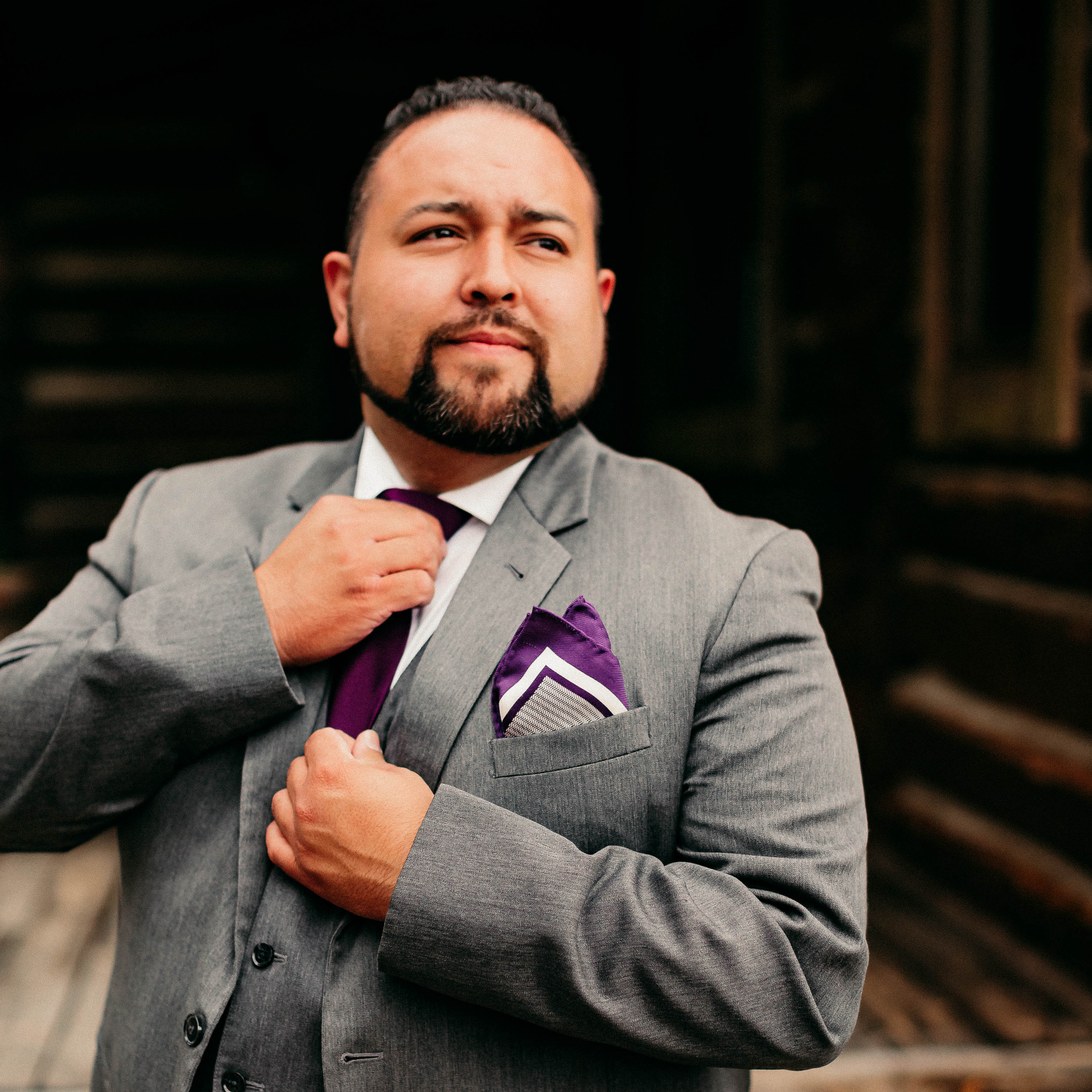 Email: jgo@siteimprove.com 
LinkedIn: https://www.linkedin.com/in/jeremy-gonzales1331/